Совместная познавательная деятельность взрослых и детей во второй младшей группе « Водичка, водичка»
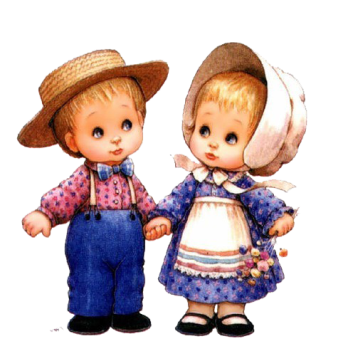 Подготовили воспитатели
2 младшей группы МБДОУ 
№66 «Непоседы»:
Ирбулатова Е.С.
Испирян М.Ю.
Актуальность: 
«Чем  больше ребенок видит, слышит и переживает, чем больше он узнает и усваивает, чем большим количеством элементов действительности он располагает в своем опыте, тем значительнее и продуктивнее при других равных условиях будет его творческая деятельность»,- писал классик отечественной психологической  науки Лев Семенович Выготский. 	
Дети дошкольного возраста по своей природе пытливые исследователи окружающего мира, поэтому организация детского экспериментирования, которая понимается нами как особый способ духовно-практического освоения действительности, направлена на создание таких условий, в которых предметы наиболее ярко обнаруживают свою сущность, скрытую в обычных ситуациях и как игровая деятельность способствует развитию целостной личности. Поисковая активность, выраженная в потребности исследовать окружающий мир, заложена генетически, является одним из главных и естественных проявлений детской психики. 
Дети легко находят объекты для исследований. Ведь для них весь окружающий мир – это одна большая лаборатория. Главное, чтобы об этом помнили взрослые!
Цель: развивать познавательный интерес ребенка в процессе экспериментирования с водой.
Задачи:
Образовательные:
Формировать представления детей о свойствах воды (прозрачная, без запаха, льется, окрашивается, мокрая, теплая, отражает, замерзает);
Формировать представления детей о воде, как нашей помощнице (пить, мыть посуду, поливать растения, стирать белье и т.д.).
Развивающие:
Обогащать лексический  запас новыми словами и понятиями, активизировать речь(мокрая, прозрачная, льется, отражает, без запаха).
Развивать познавательную активность в процессе самостоятельного выполнения экспериментальной деятельности; поощрять детей за самостоятельное формулирование выводов по итогам эксперимента.
Воспитательные:
Воспитывать бережное отношение к воде и своему здоровью.
Методы: 
- наглядный: наблюдение, демонстрация опытно - экспериментальной деятельности, просмотр мультимедийной  презентации.
- словесный: проблемные вопросы, побуждающие познавательную и речевую активность, использование художественного слово. 
- практический: экспериментирование, показ способов действий, совместные действия воспитателя и ребенка. 
Приемы: внезапное появление объекта, создание игровой ситуации, смена деятельности. 
Виды детской деятельности: игровая,  двигательная,  продуктивная, коммуникативная, познавательная.
Индивидуальная работа: в ходе совместной деятельности задавать вопросы разной трудности, учитывая индивидуальные возможности детей. Оказывать помощь детям в процессе экспериментирования по их потребностям.
Предварительная работа:
Чтение художественной литературы                                                                                                      К. Чуковский «Мойдодыр» С. Маршак «Дождь»,А. Барто «Девочка чумазая».
Разучивание наизусть потешек (см. Хрестоматию для малышей).
Ситуативный разговор: «Водичка, водичка, умой мое личико...», «Зачем нужна вода» 
Д/и: «Теплый-холодный», «Кто где живет». 
П/и «Капельки и тучка», «Солнышко и дождик». 
Игры с водой .
Рассматривание иллюстраций из цикла «Волшебница Вода».
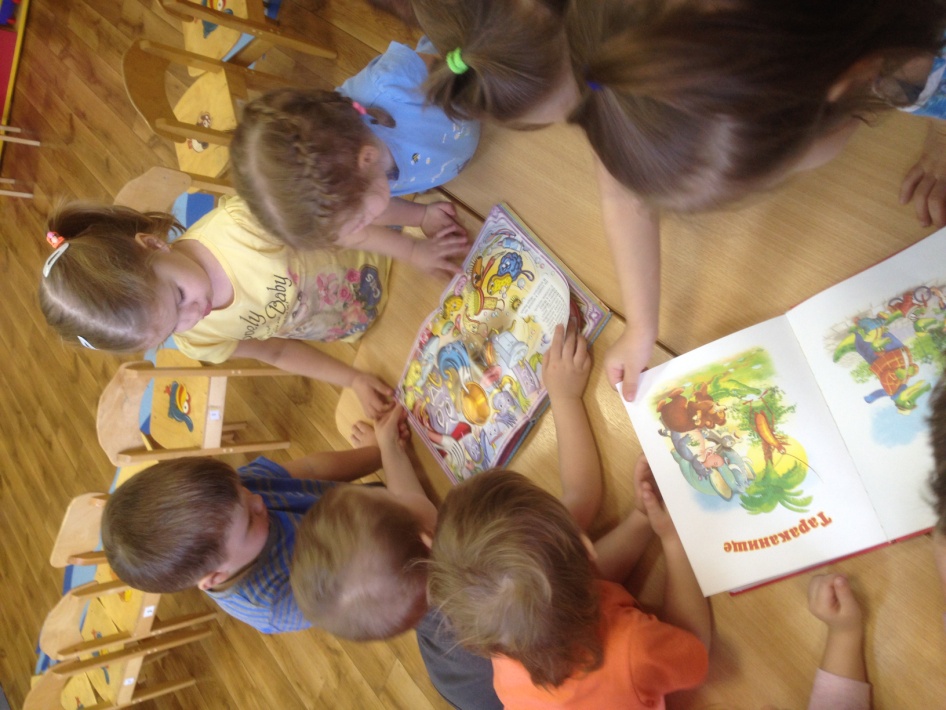 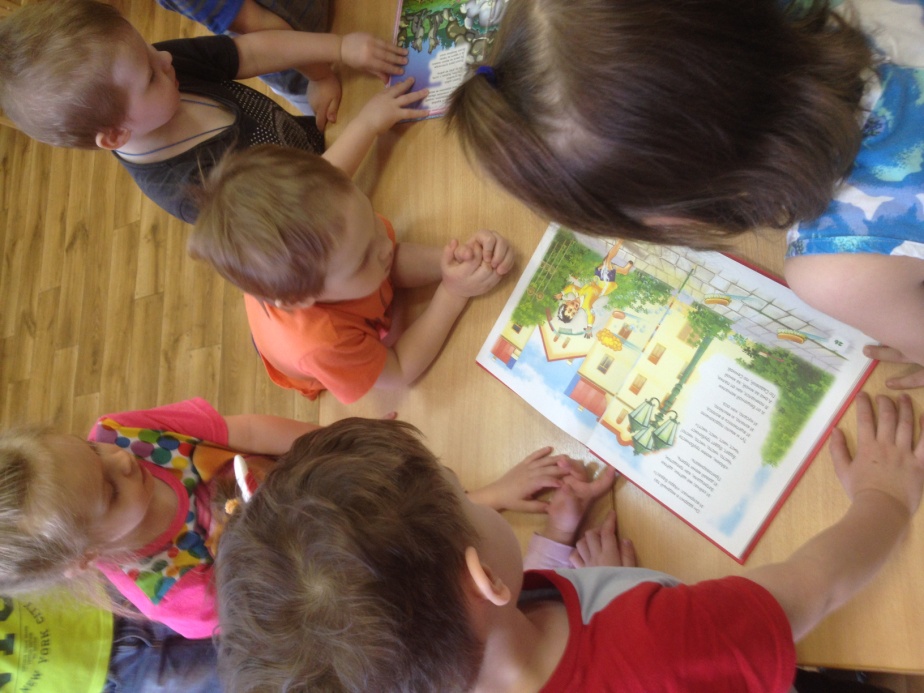 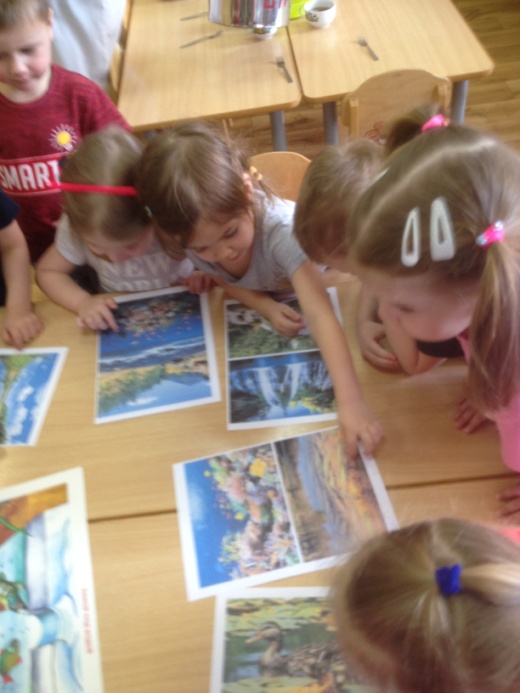 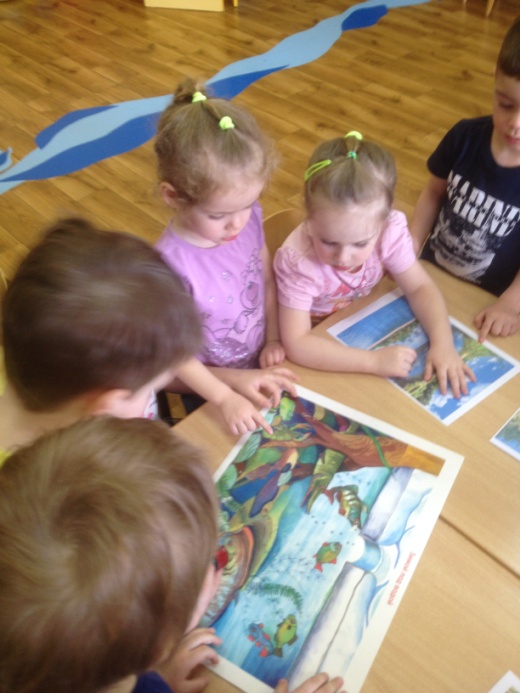 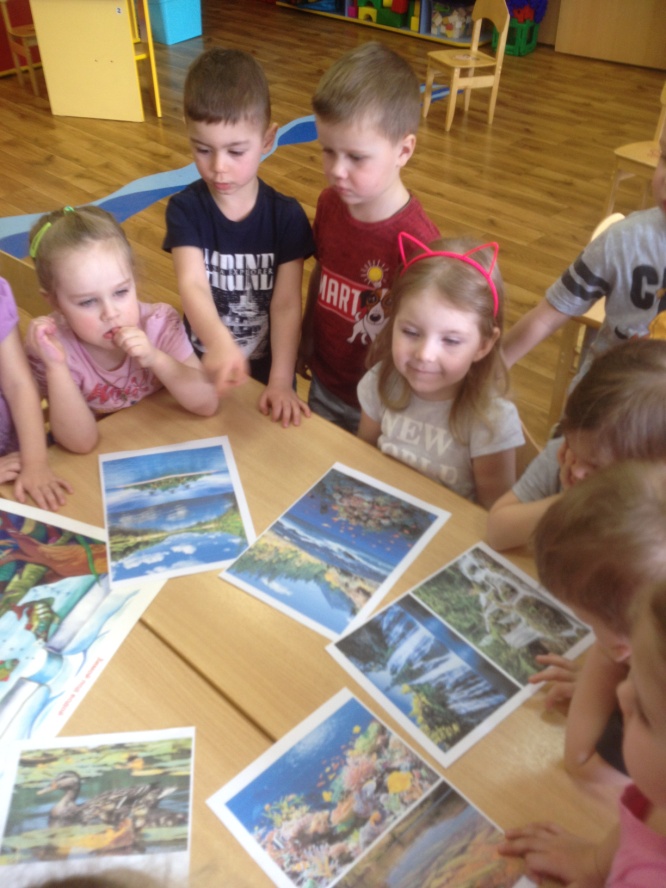 Одним из первых природных материалов, с которыми дети встречаются в повседневной жизни, это вода. Наблюдая за играми детей с водой, а также во время умывания, закаливающих процедур, ухаживанием за растениями, можно убедиться в актуальности выбранной темы, а именно в необходимости получения знаний и представлений детей о свойствах и значении воды в жизни живых существ и для здоровья людей.
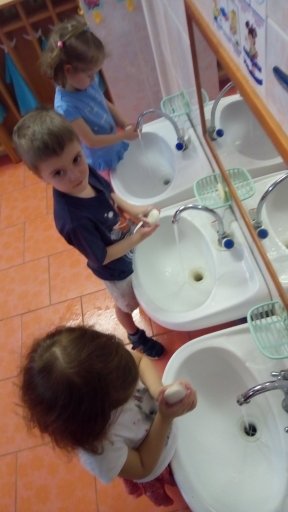 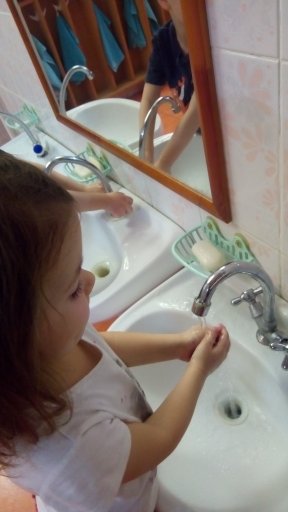 У воды нет вкуса
Цель: познакомить детей со свойствами воды.
Материалы: стаканы с водой, с соком.
		Предложили детям попробовать воду. Задали вопрос : есть ли  у нее вкус? Дети убежденно стали говорить, что вода очень вкусная . Для сравнения дали попробовать сок. Объяснили, что когда человек очень хочет пить , то с удовольствием пьет воду и , чтобы выразить  свое удовольствие, говорит: «Какая вкусная вода!», хотя на самом деле ее вкуса не чувствует.
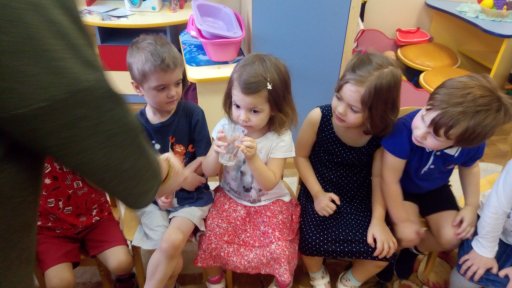 Игра «Ну-ка, вылови!»
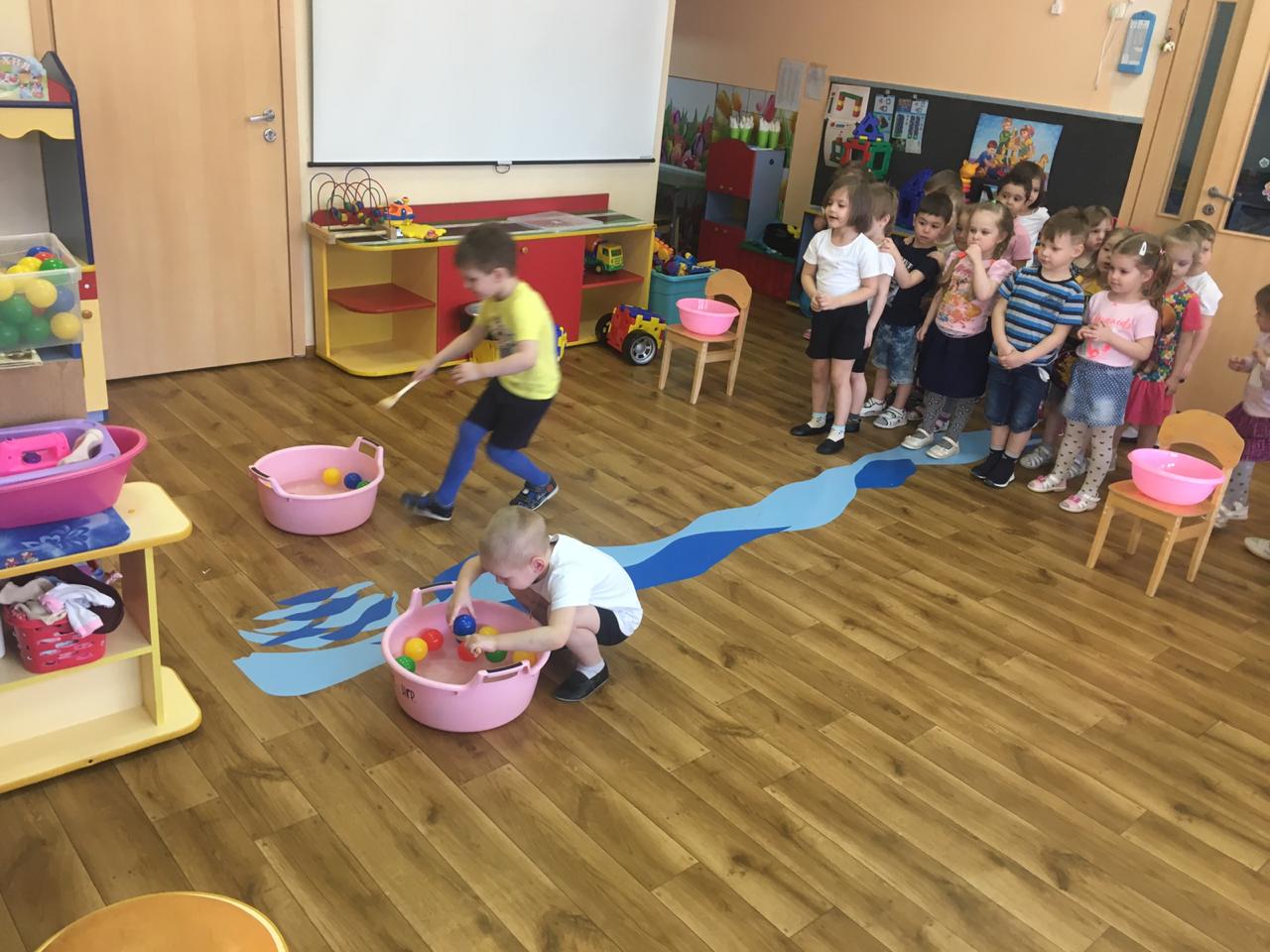 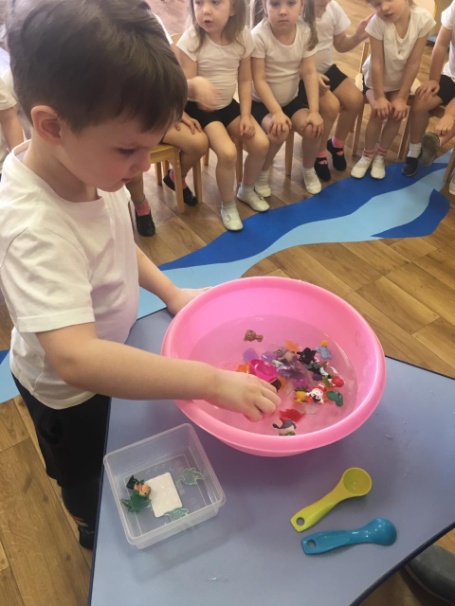 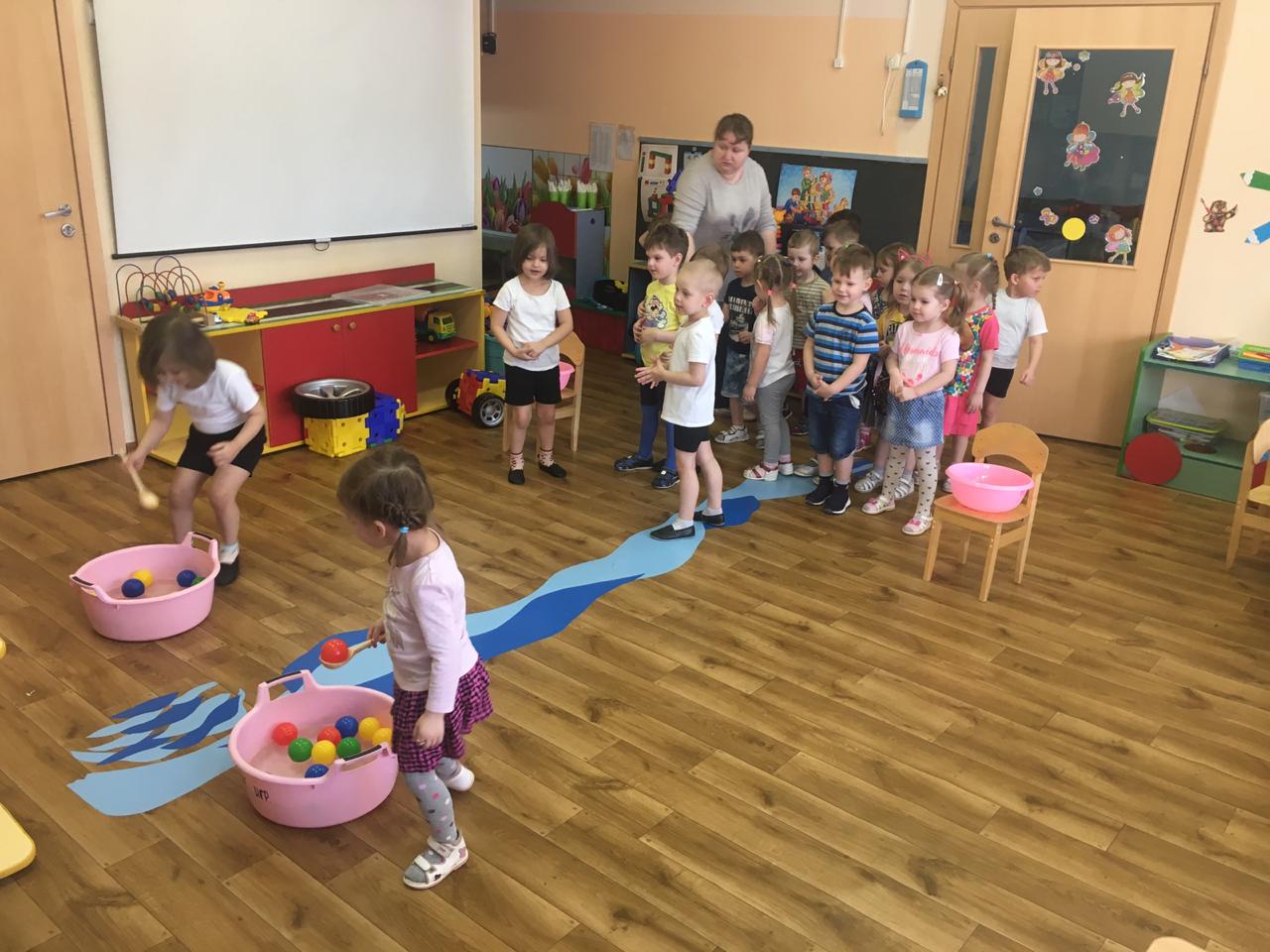 Д/и «Кто быстрее нальет и выльет!»
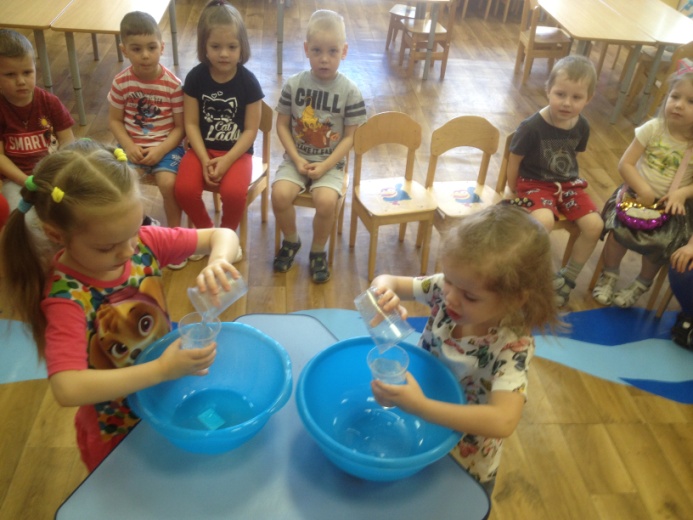 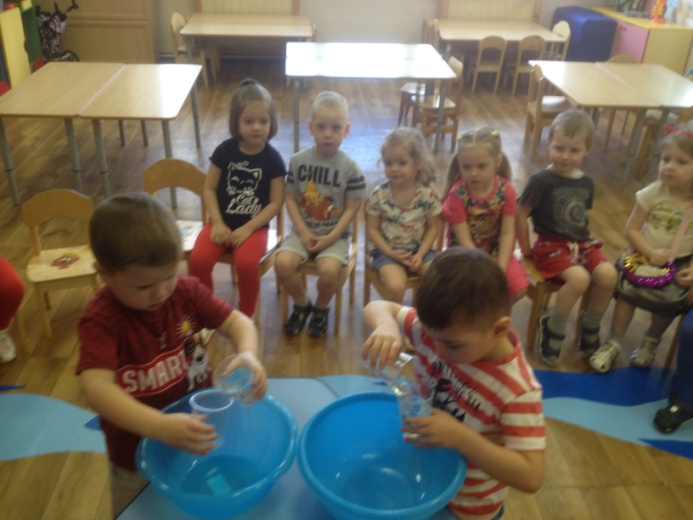 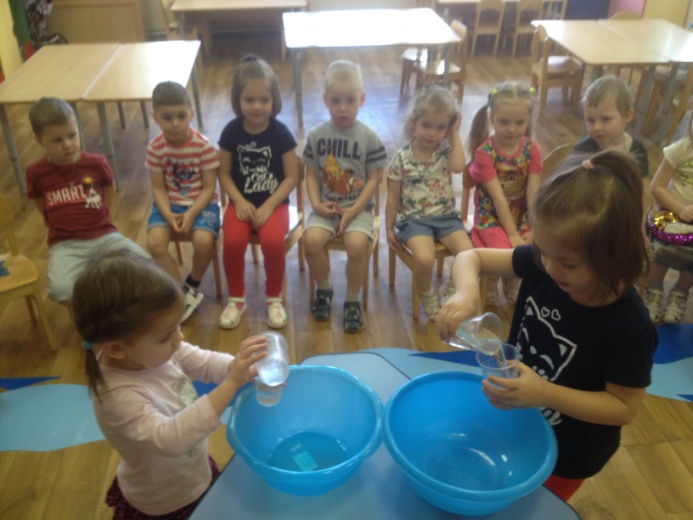 Куда делась вода?Цель: выявить процесс испарения воды, зависимость скорости испарения от условий (открытая и закрытая поверхность воды).Материал: две мерные одинаковые емкости.Дети наливают равное количество воды в емкости, вместе с воспитателем делают отметку уровня, один стакан плотно закрывают , другой- оставляют открытым. Оба стакана ставим на подоконник.В течение недели наблюдаем процесс испарения, делая отметки на стенках емкости. Обсуждаем , изменилось ли количество воды( уровень воды стал ниже отметки), куда исчезла вода из открытого стакана(частицы воды поднялись с поверхности в воздух). Когда емкость закрыты, испарение слабое(частицы воды не могут испариться с закрытого сосуда).
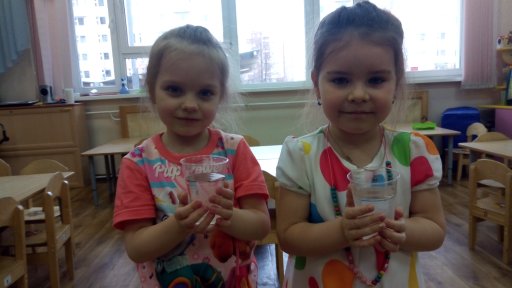 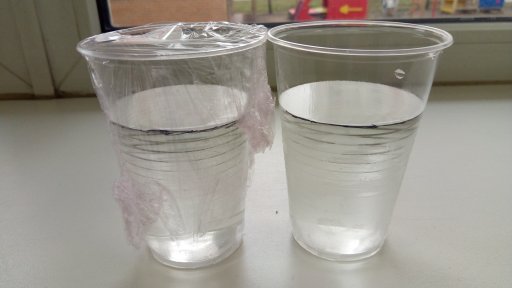 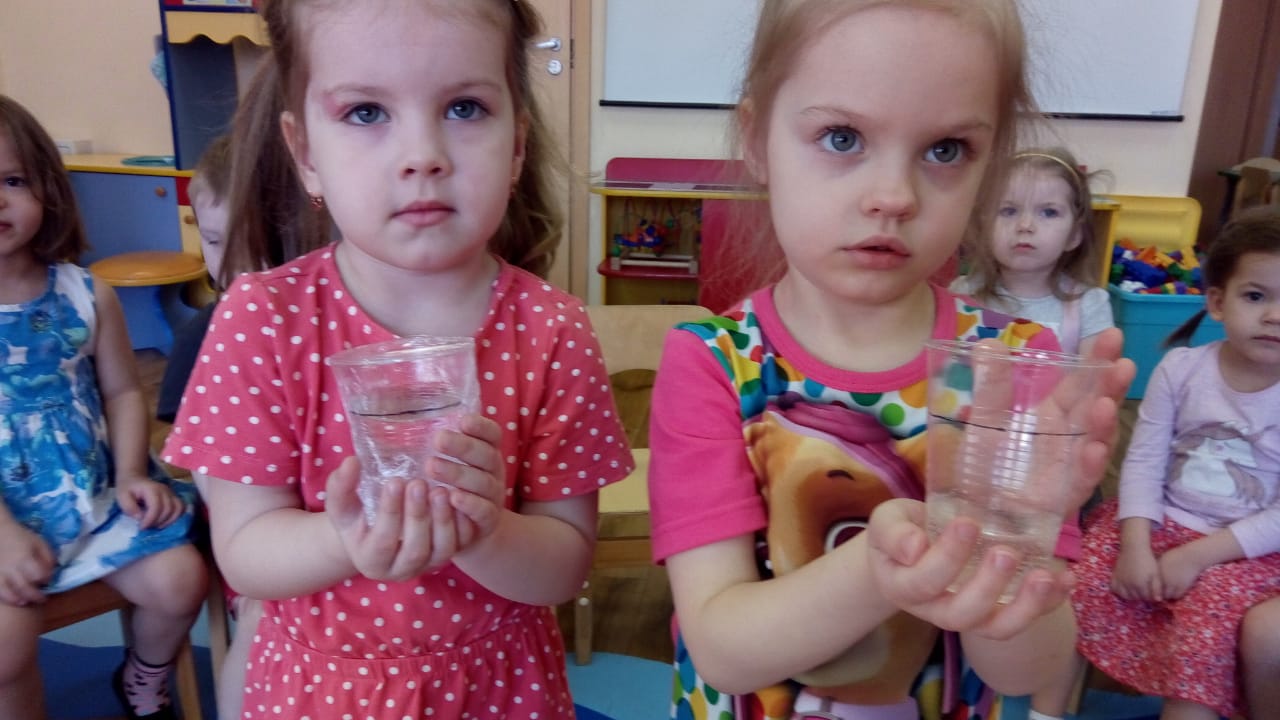 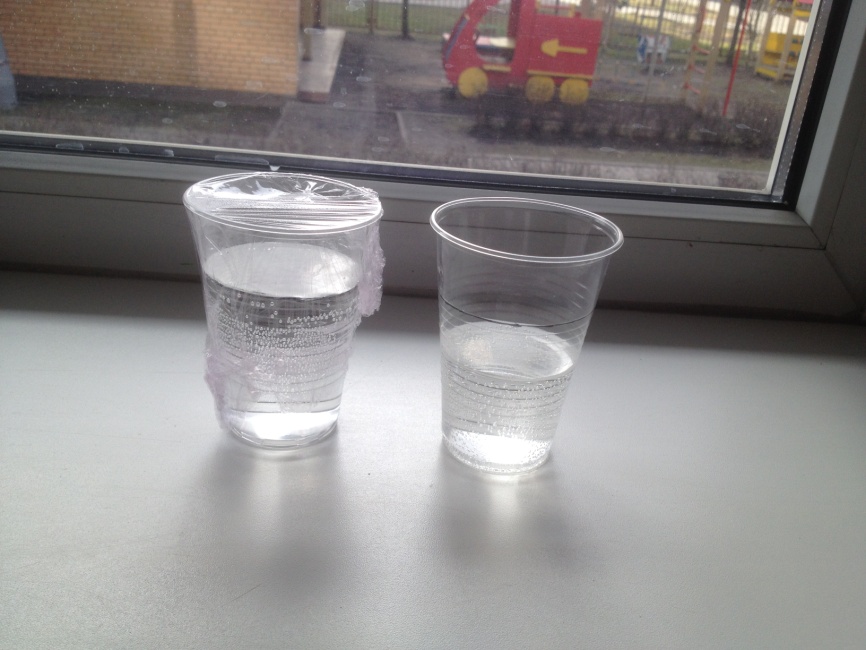 Игры - эксперименты с тонущими и плавающими предметами.
Цель:  научить распределять предметы на тонущие и  плавающие.
Материал : тазик с водой, предметы из разных материалов.
В ходе эксперимента ребенок должен научиться распределять предметы  по признаку «тонет- не тонет».
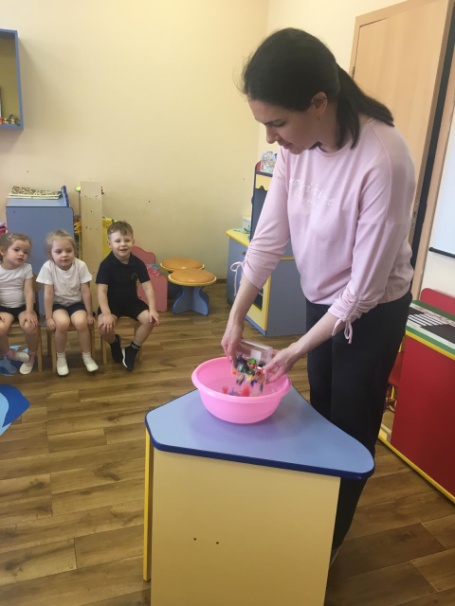 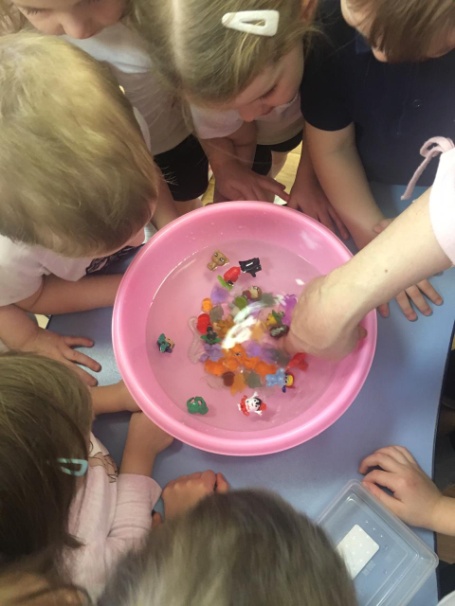 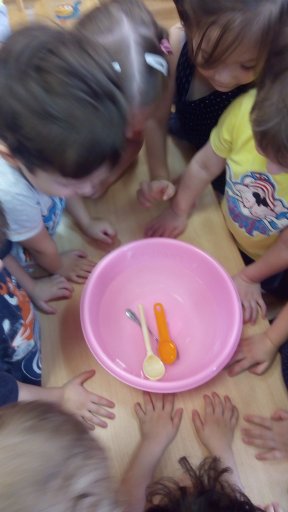 Игра-эксперимент с растворимыми и нерастворимыми веществами.
Цель: закрепить понимание того, что вещества в воде не исчезают, а растворяются.
Материалы: стаканы с водой, сахар, гречневая крупа, кофе, соль, ложки.
Мы взяли два стакана с водой. В один из них насыпали гречневую крупу, в другой положили сахар. Попробовали размешать. Растворилась гречневая крупа или нет? А что произошло с кусочком сахара? Подвести детей к выводы: не все вещества растворяются в воде. Опыт повторить  с кофе и солью. Оба вещества растворятся.
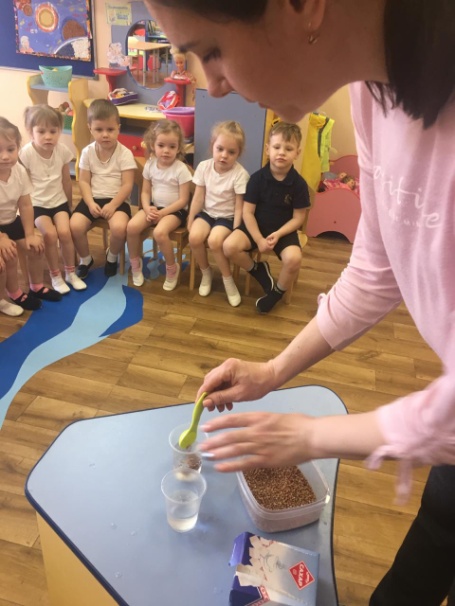 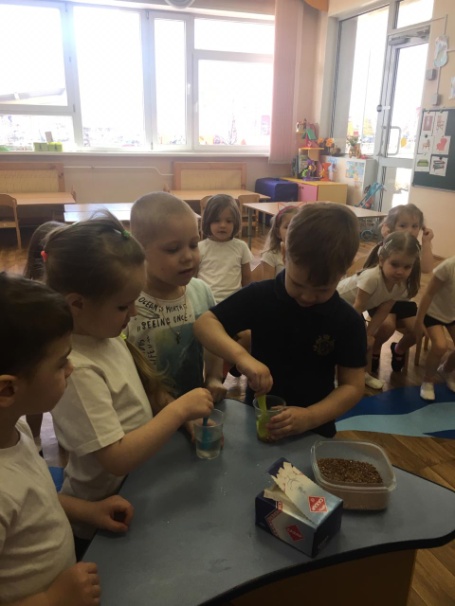 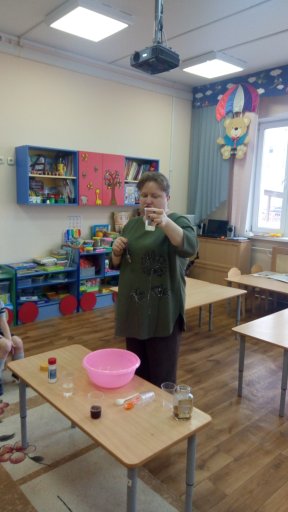 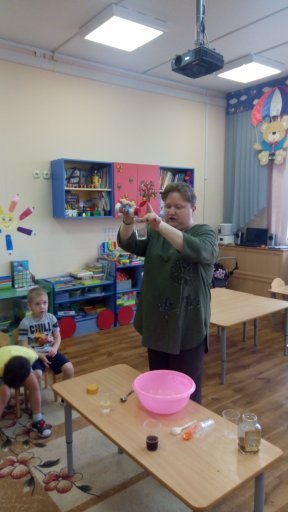 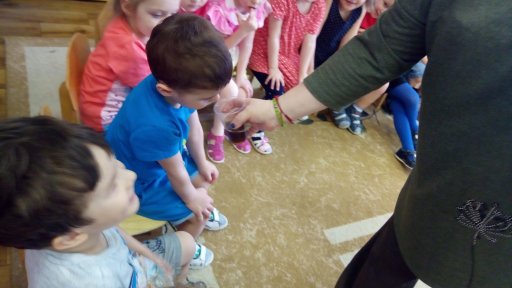 Велика роль воды в жизни растений: Цели: уточнить представления детей о том, из чего можно вырастить растение; учить детей приёмам посева семян; учить выращивать рассаду из семян; подвести детей к пониманию условий, необходимых для быстрого роста растений; развивать желание самим выращивать растения из семян.Материал:  миски с увлажнённой землёй, семена, вода.
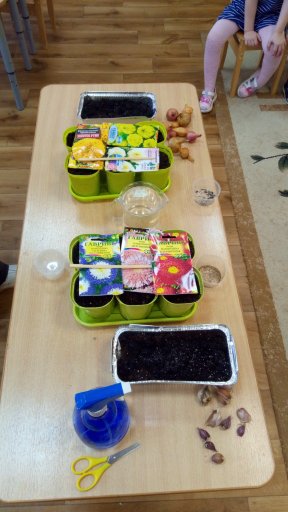 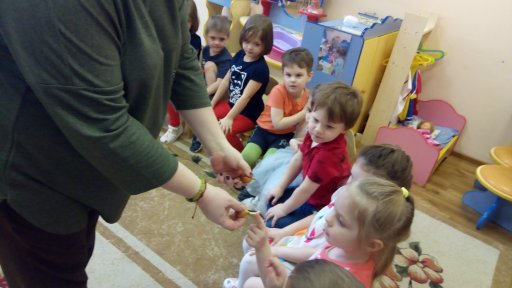 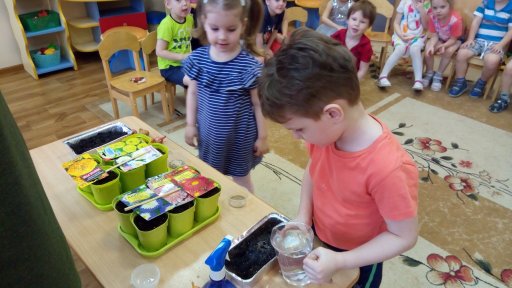 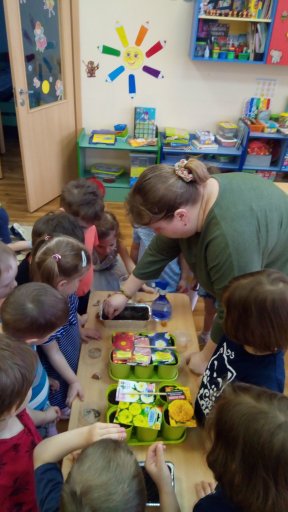 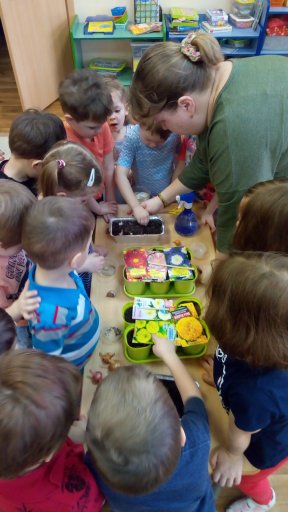 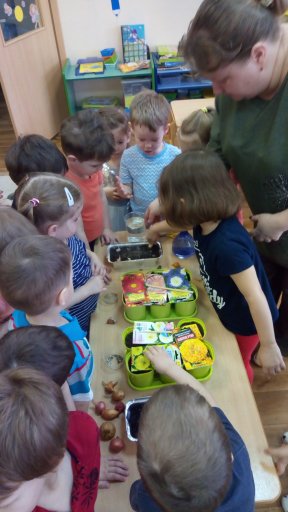 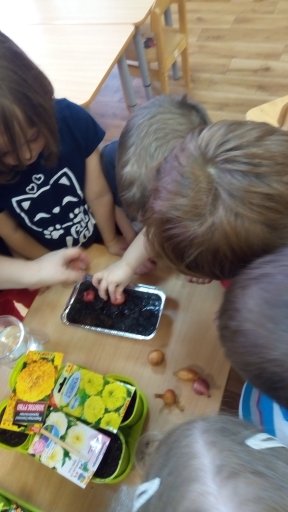 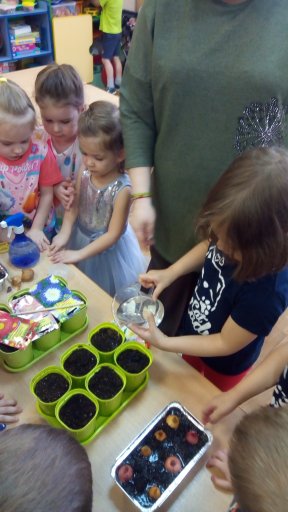 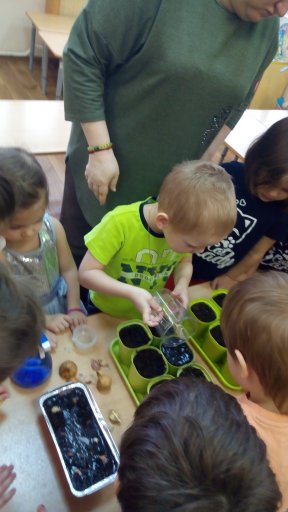 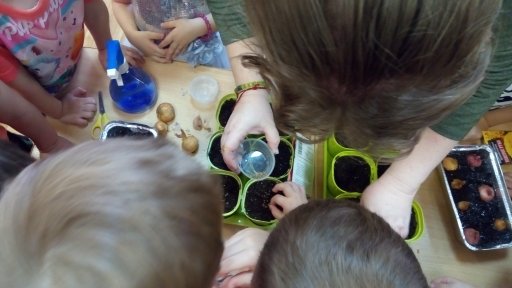 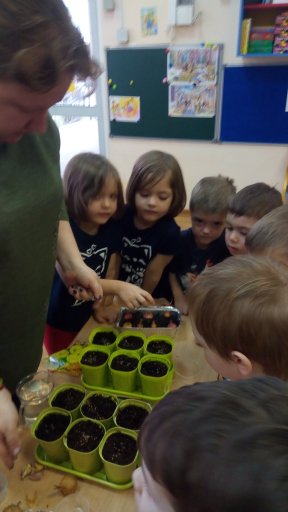 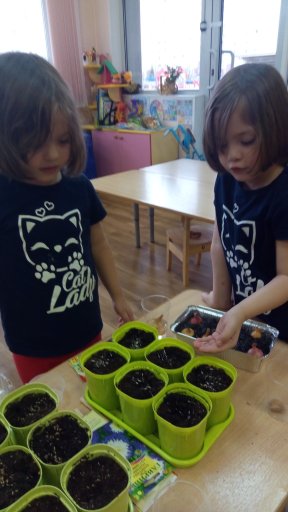 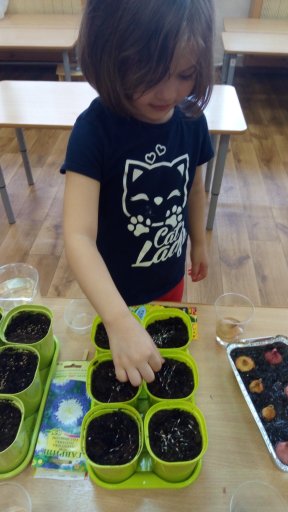 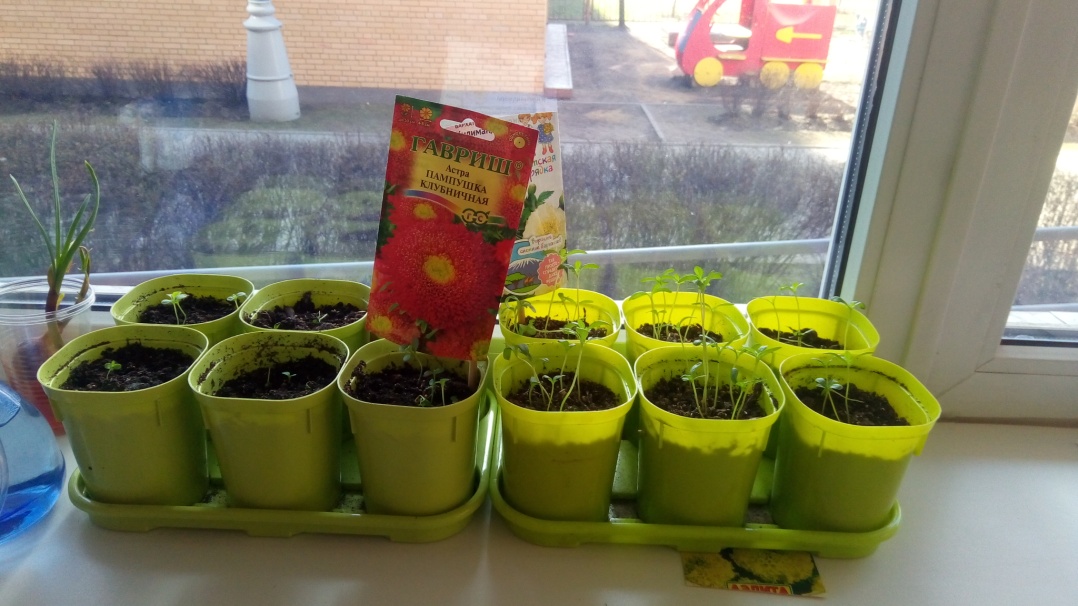 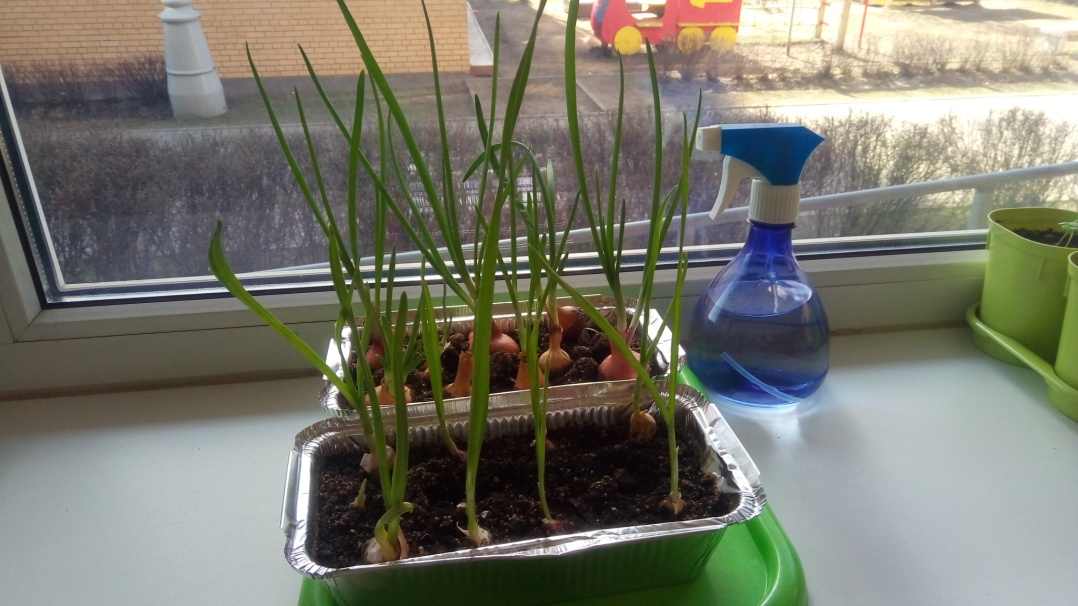 Прослушивание аудиозаписей:«Шум воды-релаксация», «Звуки природы(шум воды).
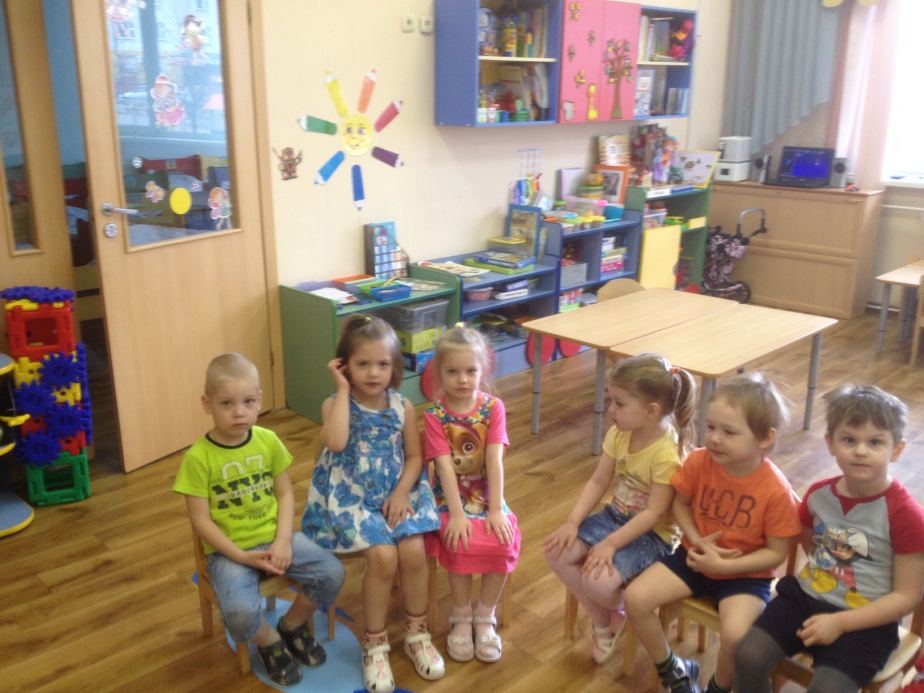 Опыт-эксперимент «Лед - твердая вода»
Цель: познакомить со свойствами воды.
Материалы:  лед,  мельница для воды. 
Предварительно сделали кубики льда, заморозив воду в холодильнике.  Положили лед на мельницу для воды.  Дети стали наблюдать, как  постепенно лед начал таять, превращаясь в воду. Подвести детей к пониманию того, что в теплом помещении лед тает.
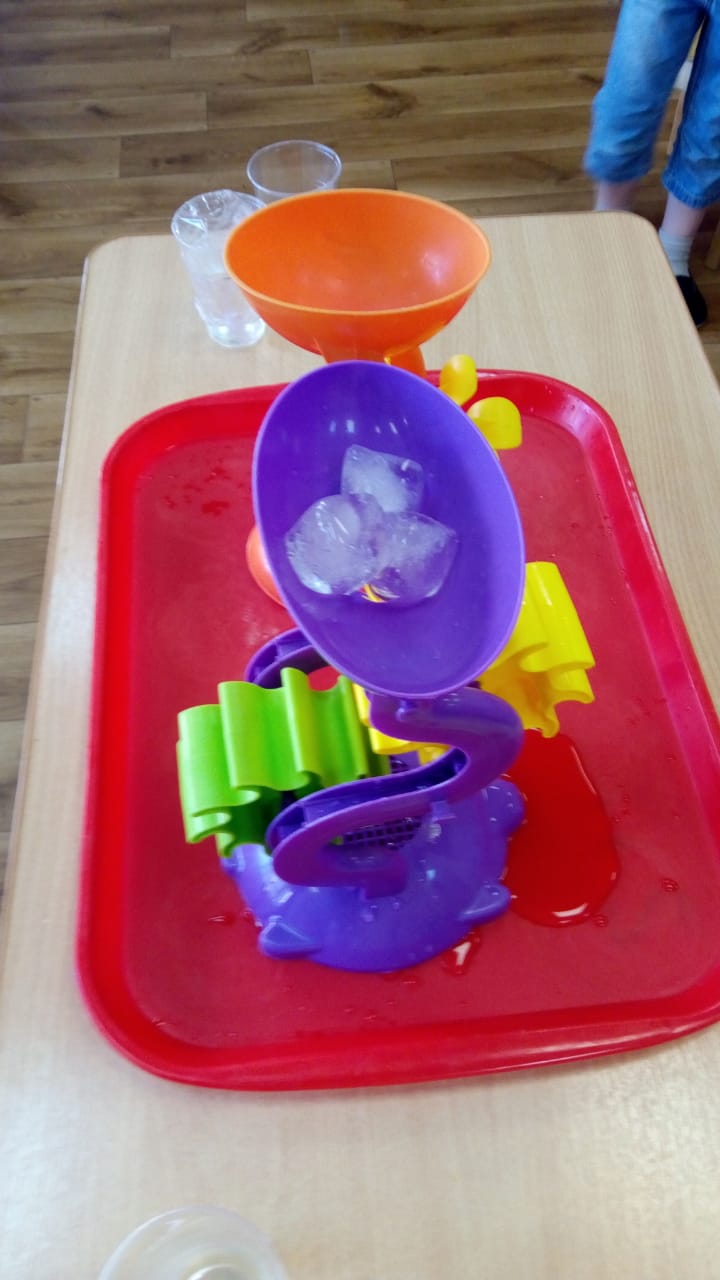 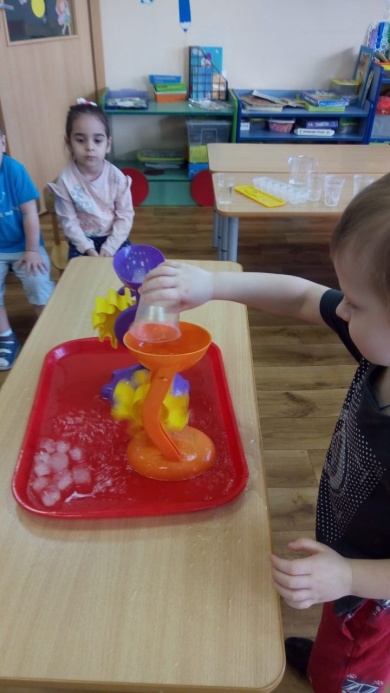 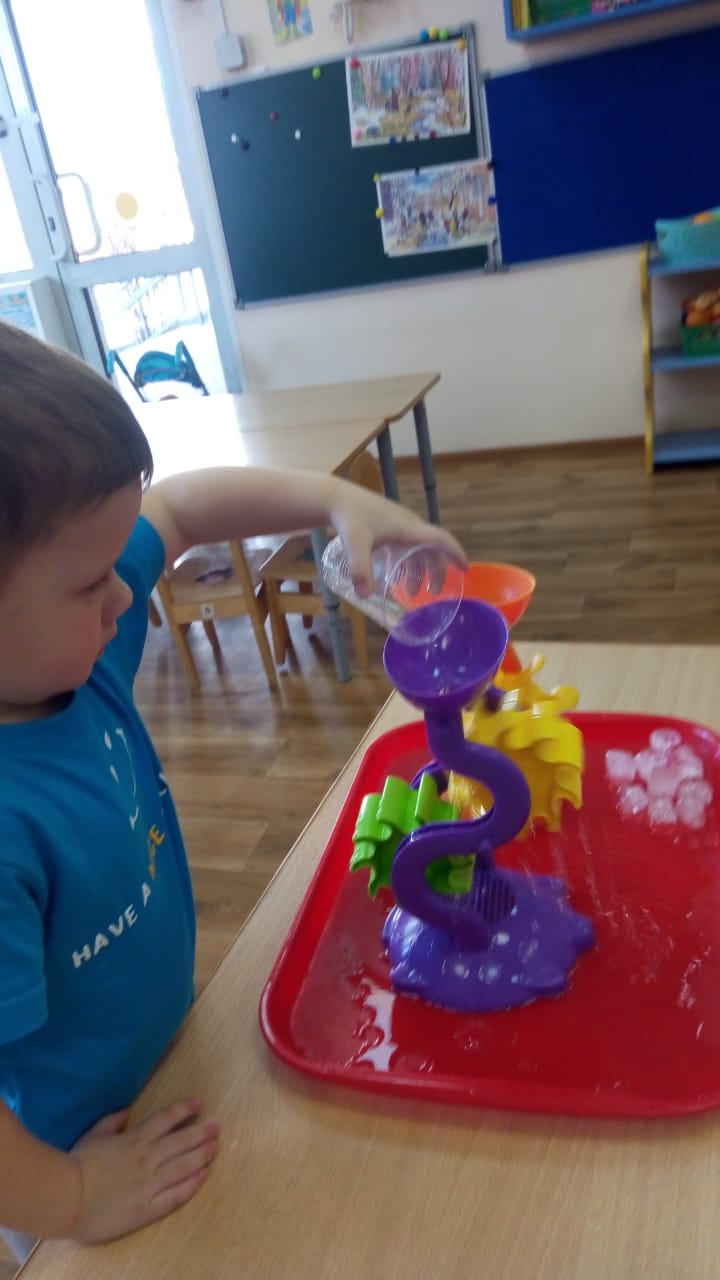 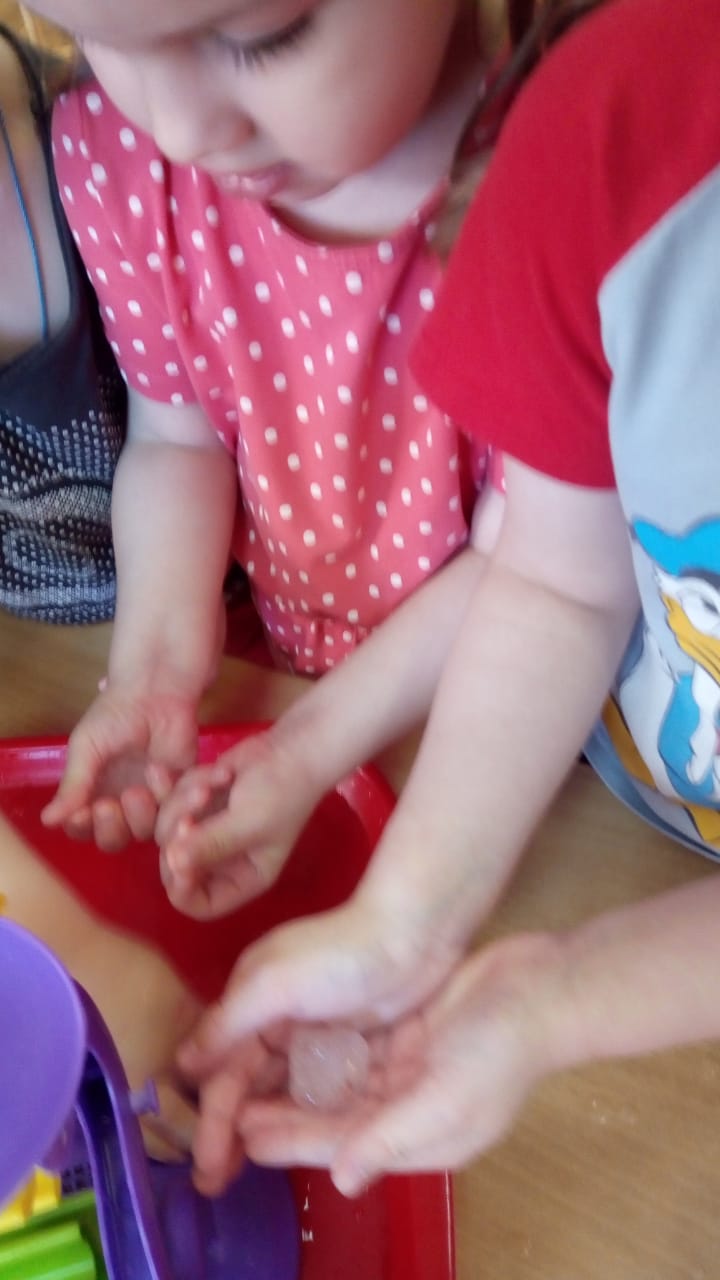 Спасибо за внимание!